Lecture 01 - Introduction
Theory of Compilation
Eran Yahav
1
Who?
Eran Yahav
Taub 734
Tel: 8294318
yahave@cs.technion.ac.il
Monday 13:30-14:30
http://www.cs.tecnion.ac.il/~yahave
2
What?
Understand 
what is a compiler
how does it work
techniques that can be re-used in other settings
What will help us
Text books 
Modern compiler design
Compilers: principles, techniques and tools
5 homework assignments
Will also help
Taking a deep breath
Focusing on material and not on your grade
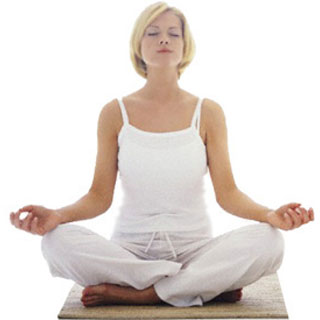 3
What is a Compiler?
“A compiler is a computer program that transforms source code written in a programming language (source language) into another language (target language). The most common reason for wanting to transform source code is to create an executable program.”					--Wikipedia
4
Source
text
txt
Executable 
code
exe
What is a Compiler?
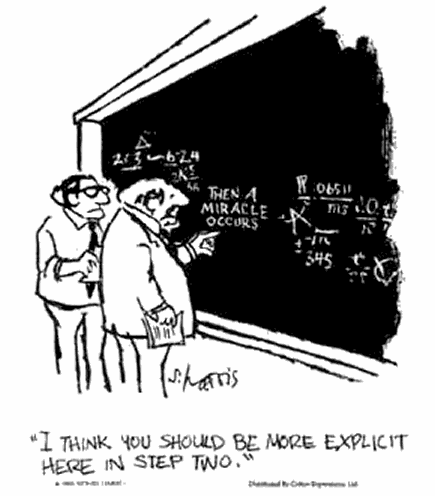 source language
target language
C
C++
Pascal
Java

Postscript
TeX

Perl
JavaScript
Python
Ruby

Prolog

Lisp
Scheme
ML
OCaml
IA32
IA64
SPARC 

C
C++
Pascal
Java

Java Bytecode
…
Compiler
5
Source
text
txt
Executable 
code
exe
What is a Compiler?
Compiler
MOV R1,2
SAL R1
INC R1
MOV R2,R1
int a, b;
a = 2;
b = a*2 + 1;
6
Source
text
txt
Executable 
code
exe
Anatomy of a Compiler
Compiler
Frontend
(analysis)
Semantic
Representation
Backend
(synthesis)
MOV R1,2
SAL R1
INC R1
MOV R2,R1
int a, b;
a = 2;
b = a*2 + 1;
7
SourceLanguage 1
SourceLanguage 1
SourceLanguage 1
txt
txt
txt
Executabletarget 1
Executabletarget 1
Executabletarget 1
exe
exe
exe
SET   R1,2
STORE #0,R1
SHIFT R1,1
STORE #1,R1
ADD   R1,1
STORE #2,R1
Modularity
Frontend
SL1
Backend
TL1
Frontend
SL2
SemanticRepresentation
Backend
TL2
Frontend
SL3
Backend
TL3
MOV R1,2
SAL R1
INC R1
MOV R2,R1
int a, b;
a = 2;
b = a*2 + 1;
8
Source
text
txt
Executable 
code
exe
Anatomy of a Compiler
Compiler
Frontend
(analysis)
Semantic
Representation
Backend
(synthesis)
LexicalAnalysis
Syntax Analysis
Parsing
Semantic Analysis
IntermediateRepresentation
(IR)
Code
Generation
MOV R1,2
SAL R1
INC R1
MOV R2,R1
int a, b;
a = 2;
b = a*2 + 1;
9
Source
text
txt
Interpreter
Interpreter
Frontend
(analysis)
Semantic
Representation
Execution
Engine
Output
Input
int a, b;
a = 2;
b = a*2 + 1;
10
Source
text
Source
text
txt
txt
Executable 
code
exe
Compiler vs. Interpreter
Frontend
(analysis)
Semantic
Representation
Backend
(synthesis)
Frontend
(analysis)
Semantic
Representation
Execution
Engine
Output
Input
11
Compiler vs. Interpreter
3
MOV R1,8(ebp)
SAL R1
INC R1
MOV R2,R1
Frontend
(analysis)
Semantic
Representation
Backend
(synthesis)
b = a*2 + 1;
7
Frontend
(analysis)
Semantic
Representation
Execution
Engine
7
b = a*2 + 1;
3
12
Java
Source
Java 
Bytecode
txt
txt
Just-in-time Compiler (Java example)
Java source to 
Java bytecode 
compiler
Java Virtual Machine
Output
Input
Just-in-time compilation: bytecode interpreter (in the JVM) compiles program fragments during interpretation to avoid expensive re-interpretation.
13
Why should you care?
Every person in this class will build a parser some day
Or wish he knew how to build one… 
Useful techniques and algorithms
Lexical analysis / parsing
Semantic representation
…
Register allocation

Understand programming languages better
Understand internals of compilers
Understand (some) details of target architectures
14
Why should you care?
Compiler
Useful formalisms
Regular expressions
Context-free grammars
Attribute grammars
Data structures
Algorithms
Source
Target
Runtime environment
Garbage collection
Architecture
Programming Languages
Software Engineering
15
Source
text
txt
Executable 
code
exe
Course Overview
Compiler
LexicalAnalysis
Syntax Analysis
Parsing
SemanticAnalysis
Inter.Rep.
(IR)
Code
Gen.
16
x = b*b – 4*a*c
txt
Journey inside a compiler
TokenStream
<ID,”x”> <EQ> <ID,”b”> <MULT> <ID,”b”> <MINUS> <INT,4> <MULT> <ID,”a”> <MULT> <ID,”c”>
LexicalAnalysis
Syntax Analysis
Sem.Analysis
Inter.Rep.
Code Gen.
17
Journey inside a compiler
<ID,”x”> <EQ> <ID,”b”> <MULT> <ID,”b”> <MINUS> <INT,4> <MULT> <ID,”a”> <MULT> <ID,”c”>
expression
SyntaxTree
expression
term
MINUS
expression
MULT
factor
term
term
ID
term
MULT
factor
term
MULT
factor
‘c’
factor
ID
ID
factor
ID
‘b’
ID
‘a’
‘b’
‘4’
LexicalAnalysis
Syntax Analysis
Sem.Analysis
Inter.Rep.
Code Gen.
18
Journey inside a compiler
AbstractSyntaxTree
MINUS
MULT
MULT
‘b’
‘b’
MULT
‘c’
‘4’
‘a’
LexicalAnalysis
Syntax Analysis
Sem.Analysis
Inter.Rep.
Code Gen.
19
Journey inside a compiler
type: intloc: R1
AnnotatedAbstractSyntaxTree
MINUS
type: intloc: R1
type: intloc: R2
MULT
MULT
type: intloc: sp+24
type: intloc: sp+16
type: intloc: sp+16
type: intloc: R2
‘b’
‘b’
MULT
‘c’
type: intloc: const
type: intloc: sp+8
‘4’
‘a’
LexicalAnalysis
Syntax Analysis
Sem.Analysis
Inter.Rep.
Code Gen.
20
Journey inside a compiler
type: intloc: R1
IntermediateRepresentation
MINUS
R2 = 4*a
R1=b*b
R2= R2*c
R1=R1-R2
type: intloc: R1
type: intloc: R2
MULT
MULT
type: intloc: sp+24
type: intloc: sp+16
type: intloc: sp+16
type: intloc: R2
‘b’
‘b’
MULT
‘c’
type: intloc: const
type: intloc: sp+8
‘4’
‘a’
LexicalAnalysis
Syntax Analysis
Sem.Analysis
Inter.Rep.
Code Gen.
21
Journey inside a compiler
type: intloc: R1
IntermediateRepresentation
MINUS
R2 = 4*a
R1=b*b
R2= R2*c
R1=R1-R2
type: intloc: R1
type: intloc: R2
MULT
MULT
AssemblyCode
type: intloc: sp+24
type: intloc: sp+16
type: intloc: sp+16
type: intloc: R2
MOV R2,(sp+8)
SAL R2,2
MOV R1,(sp+16)
MUL R1,(sp+16)
MUL R2,(sp+24)
SUB R1,R2
‘b’
‘b’
MULT
‘c’
type: intloc: const
type: intloc: sp+8
‘4’
‘a’
LexicalAnalysis
Syntax Analysis
Sem.Analysis
Inter.Rep.
Code Gen.
22
Error Checking
In every stage…

Lexical analysis: illegal tokens
Syntax analysis: illegal syntax 
Semantic analysis: incompatible types, undefined variables, …

Every phase tries to recover and proceed with compilation (why?)
Divergence is a challenge
23
pi = 3.141.562
pi = 3oranges
pi = oranges3
txt
txt
txt
Errors in lexical analysis
Illegal token
Illegal token
<ID,”pi”>, <EQ>, <ID,”oranges3”>
24
x = 4*a*”oranges”
txt
Error detection: type checking
type: intloc: R2
MULT
type: stringloc: const
type: intloc: R2
MULT
“oranges”
type: intloc: const
type: intloc: sp+8
‘4’
‘a’
25
Source
text
txt
Executable 
code
exe
The Real Anatomy of a Compiler
Process text input
LexicalAnalysis
SyntaxAnalysis
Sem.Analysis
tokens
characters
AST
Annotated AST
Codegeneration
Intermediate code optimization
Intermediate code generation
IR
IR
Symbolic Instructions
Target code optimization
Machine code generation
Write executable output
SI
MI
26
Optimizations
“Optimal code” is out of reach 
many problems are undecidable or too expensive (NP-complete)
Use approximation and/or heuristics 

Loop optimizations: hoisting, unrolling, … 
Peephole optimizations
Constant propagation
Leverage compile-time information to save work at runtime (pre-computation)
Dead code elimination
space
…
27
Machine code generation
Register allocation
Optimal register assignment is NP-Complete
In practice, known heuristics perform well
assign variables to memory locations
Instruction selection
Convert IR to actual machine instructions

Modern architectures
Multicores
Challenging memory hierarchies
28
Compiler Construction Toolset
Lexical analysis generators
lex
Parser generators
yacc
Syntax-directed translators
Dataflow analysis engines
29
Summary
Compiler is a program that translates code from source language to target language
Compilers play a critical role
Bridge from programming languages to the machine
Many useful techniques and algorithms
Many useful tools (e.g., lexer/parser generators)
Compiler constructed from modular phases
Reusable 
Different front/back ends
30
Coming up next
Lexical analysis
31